Chapter 22: https://youtu.be/ohwdA3xas6I?t=5h42m30s 16 minutes
Reverend Smith “saw things as black and white.  And black was evil.  He saw the world as a battlefield in which the children of light were locked in a mortal conflict with the sons of darkness. He spoke in his sermons about sheep and goats and about wheat and tares*.  He believed in slaying the prophets of Baal**.” (Achebe 184).

*wheat and tares= allusion to biblical separation of good people (wheat) from evil ones (tares or weeds). Interestingly, some interpretations of this passage conclude that part of the point is that it can be hard to tell the two plants apart. 

**Baal= new testament word for evil/false god, literally means “lord” or “master”
Journal 23: Foils
Learning Targets:
Students will be able to define foil.
Students will be able to identify foils in a text and explain the effect.  
Students will be able to relate foil to juxtaposition and characterization.
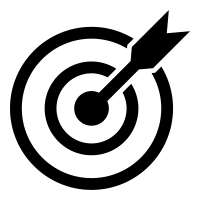 Juxtaposition
What is juxtaposition? What different things can be juxtaposed?

How and why do authors create juxtaposition in a text? 

What examples of juxtaposition can you think of from our reading?
Juxtaposition  Foil
There is a different word for juxtaposition when it is applied to characters: foil

Can you write a definition for foil based off what you already know about juxtaposition?
Foil
Foils
A foil is a pair of  characters that show some opposite or similar qualities, thus emphasizing the qualities of each. 
However, the it is not always the ‘bad guy’ that foils the ‘good guy.’

Foils are not literary ‘fact.’ Readers identify foils.

The purpose of using a foil is to highlight the traits of the main character and create new meaning based on the comparison/contrast.

 Can you think of examples?
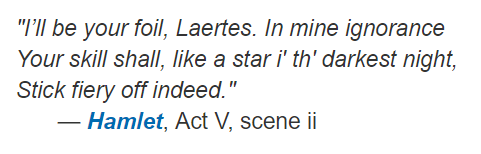 Example Foils in Literature and Film
Cain and Abel



Harry Potter and Draco Malfoy
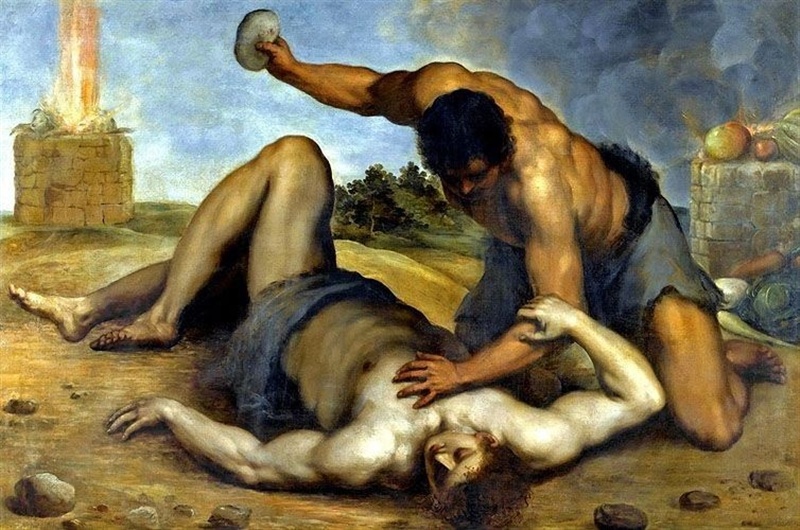 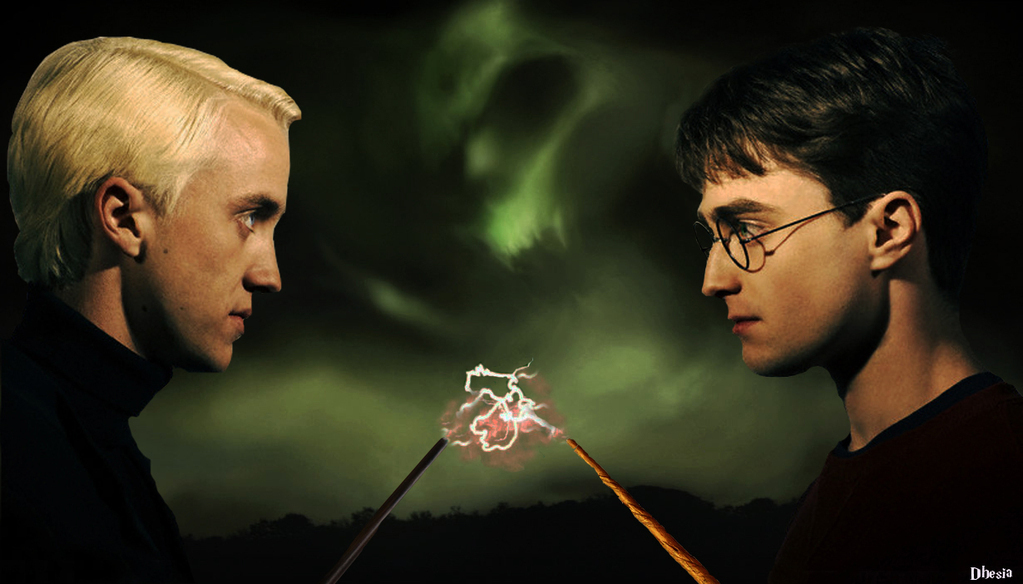 Foils  Characterization
What is characterization? How do you think it relates to the idea of characters being foils?

Foils can be an important part of characterization and character development. 

The comparison of the opposite traits of characters helps the readers to not only understand their personalities but also to comprehend the importance of their roles in a work of literature.
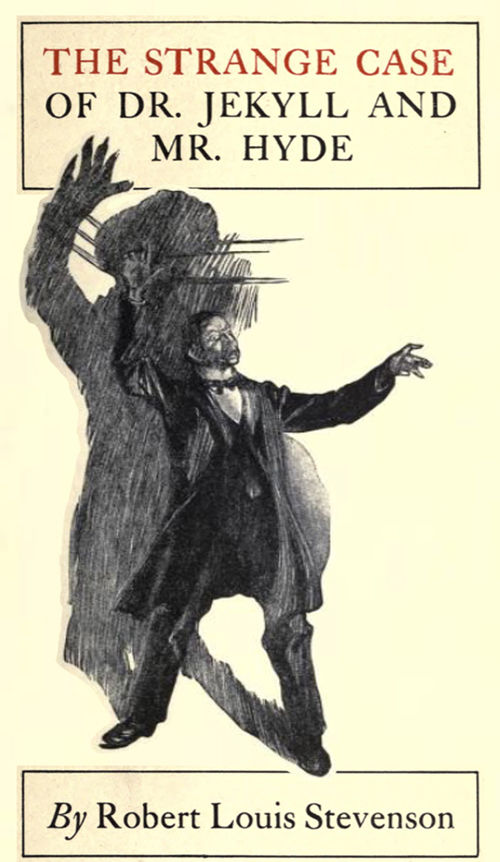 Characterization and the literary analysis pyramid…
Characterization: how writers create or reveal the personality of their characters.  This includes how characters are represented by the author or narrator. Two Kinds:
Direct Characterization: readers are explicitly told what the personality of a character is
Indirect Characterization: readers implicitly discover the personality of characters through the 5 methods
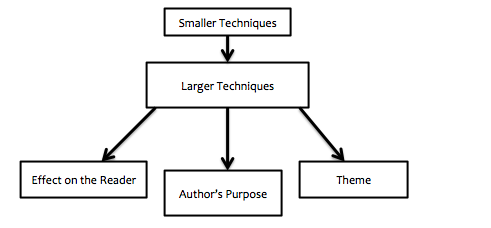 Examples
Direct Characterization: readers are explicitly told what the personality of a character is using adjectives and other rhetorical methods
Example:
	“I looked at the three of them standing there, 	and I felt I was seeing them for the last time: 	Ultima in her wisdom, my mother in her dream, and my father in his rebellion.” (Anaya, 52).
Methods of Indirect Characterization
What a character does
What a character says
What a character thinks
What others’ say about a character 
What a character looks like

Link to practice analysis from Disney’s Frozen
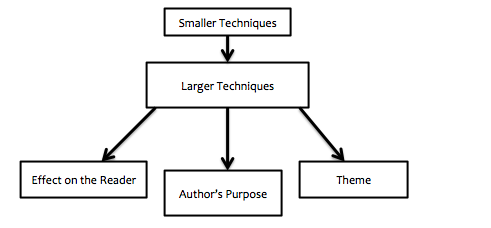 Can be a larger technique…
Example: Indirect Characterization
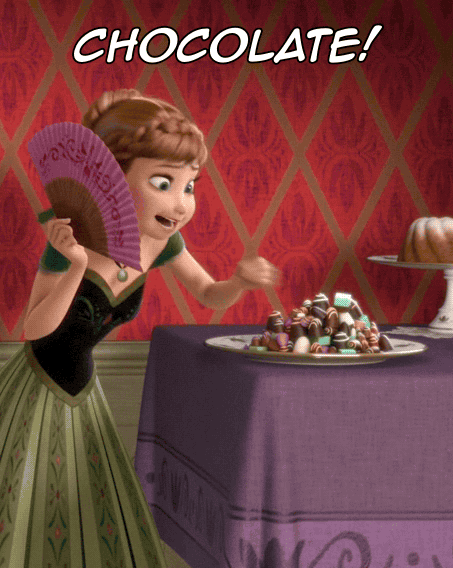 What a character does
What a character says
What a character thinks
What others’ say about a character 
What a character looks like (appearance)
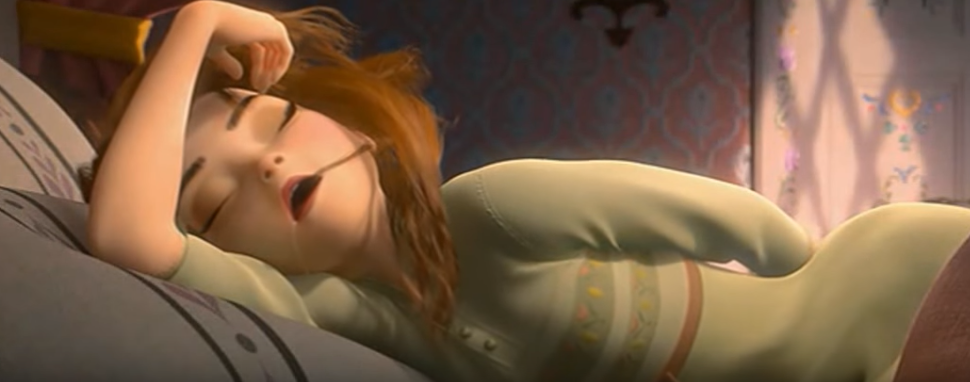 Foils  Characterization
What is characterization? How do you think it relates to the idea of characters being foils?

Foils can be an important part of characterization and character development. 

The comparison of the opposite traits of characters helps the readers to not only understand their personalities but also to comprehend the importance of their roles in a work of literature.
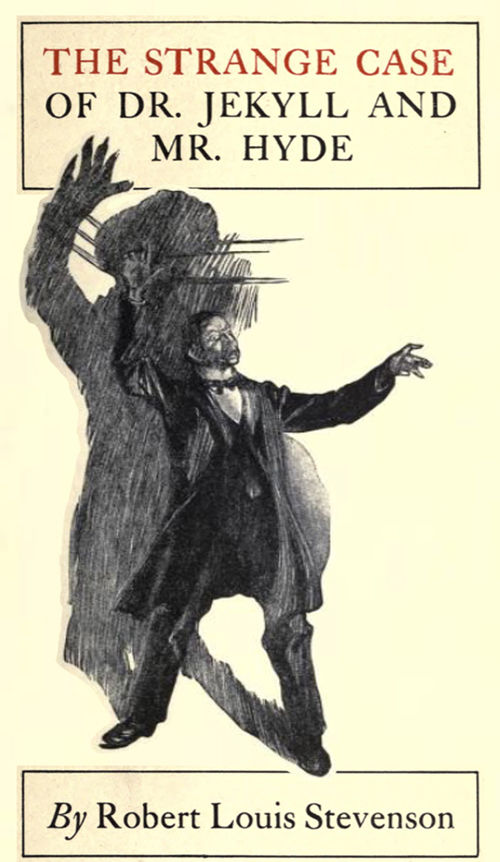 Foils  Characterization
In Things Fall Apart there a few potential major foils.
Foils  Characterization
How does this foil develop the complexity of Okonkwo’s characterization?
In Things Fall Apart there a few potential major foils.
Foils  Characterization
Task:
List 3-4 details about each of Mr. Brown and Reverend Smith.
Reverend Smith / Mr. Brown
***On the TFA section of the final you will want to be able to differentiate between quotes from them***
What NEW information can we gain about Reverend Smith because of the FOIL with Mr. Brown? What kind of men are they both?
Foils  Characterization
Task:
List 4 details about each of Mr. Brown and Reverend Smith.


Write a thesis statement about what the foil shows about Reverend Smith and what it could mean for the Igbo people.
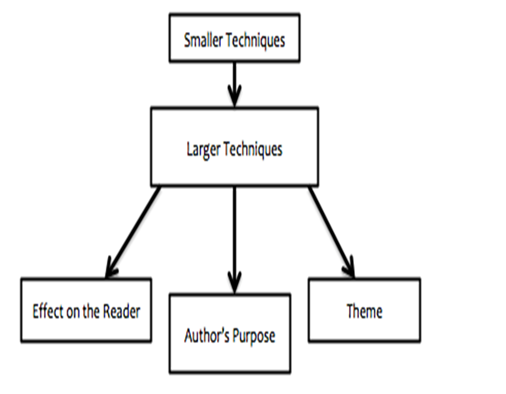 characterization will be your smaller technique
Foils will be a larger technique
Thesis Editing & Development
Share your thesis statement with a partner
Do they have the three elements?
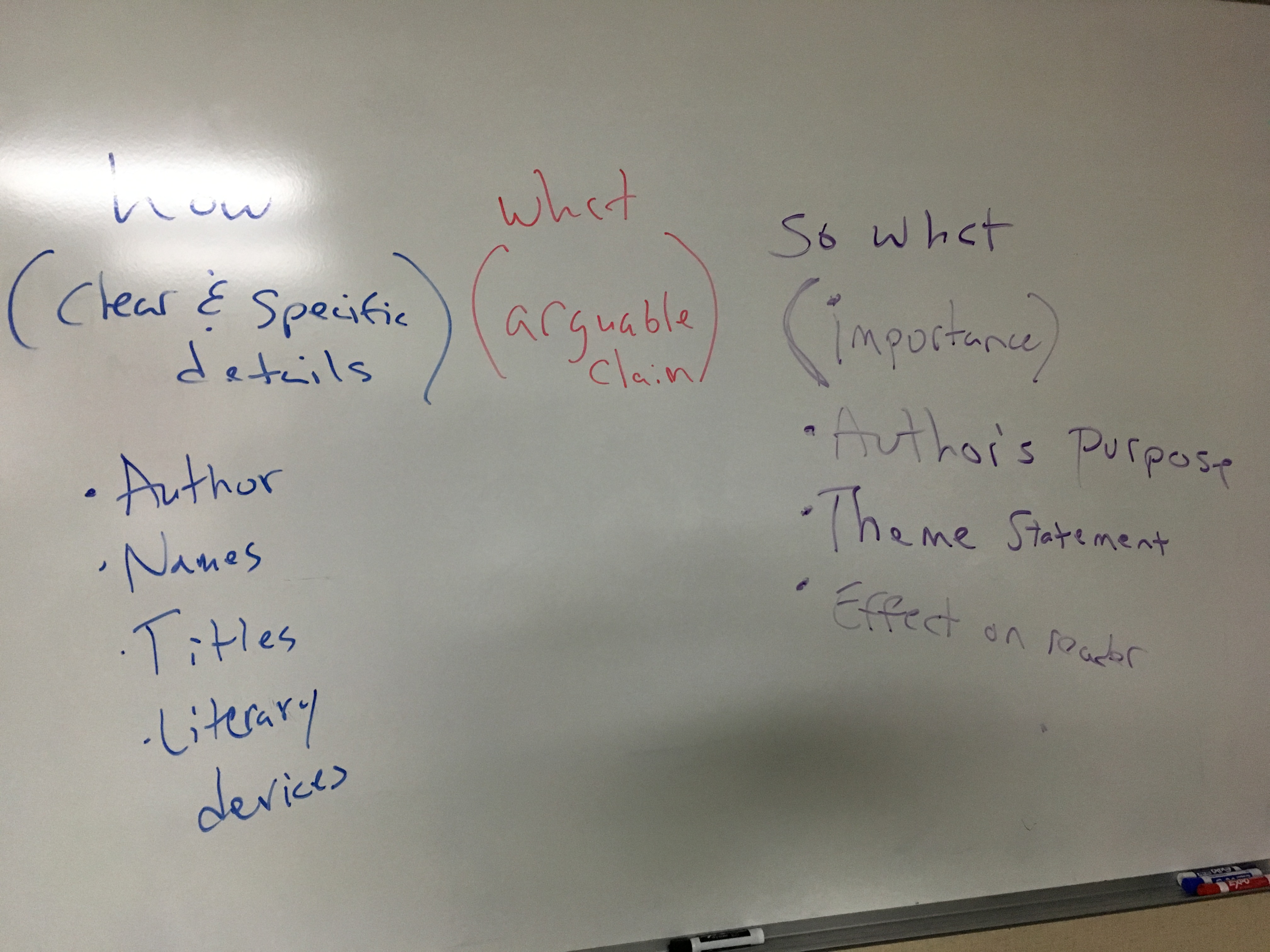